Microsoft Computational Finance Server as a platform for computational biology
A pilot application
Robert Bukowski and Jarek Pillardy
Computational Biology Service Unit
Cornell University
12/9/2008
Microsoft eScience Workshop 2008
Computational Biology Service Unit (CBSU) provides computational support to biologists at Cornell University
Maintains several Windows –based compute clusters, making them available to Cornell community and users world-wide
Convenience of access to HPC is a major issue
12/9/2008
Microsoft eScience Workshop 2008
BioHPC.org – a popular web-based (ASP.NET) interface to HPC clusters created by CBSU – see our poster
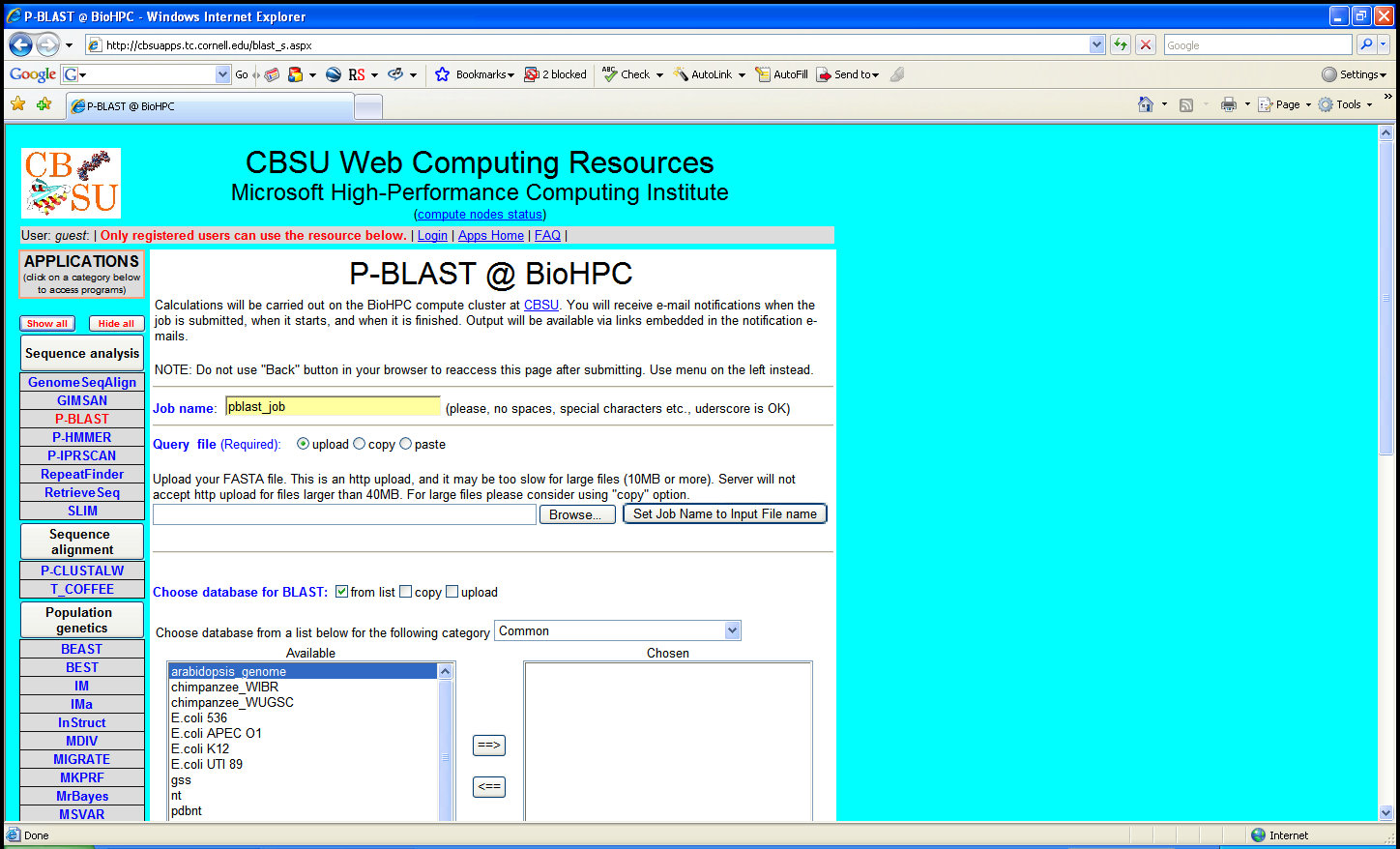 12/9/2008
Microsoft eScience Workshop 2008
Web service-based interface?
Would allow to incorporate HPC applications in analysis pipelines
Would allow convenient user interfaces other than web forms, such as Excel
12/9/2008
Microsoft eScience Workshop 2008
Microsoft Computational Finance Server (CompFin) 
Recently developed by Microsoft HPC++ Labs for computational finance applications (http://hpc.microsofthpc.net/)
Deployment and execution platform for HPC
Web service - based
Features Excel 2007 user interface
As a “proof of principle” and feasibility test, we decided to adapt a few computational biology applications to CompFin
Our pilot application: STRUCTURE Genetics [J. K. Pritchard et al., Genetics 155, 945 (2000); D. Falush et al., Genetics 164, 1567 (2003)]– one of the most popular population genetics programs run on CBSU clusters (via our web interface BioHPC.org)
12/9/2008
Microsoft eScience Workshop 2008
Outline
What is STRUCTURE ?
What is CompFin ?
STRUCTURE @ CompFin
Conclusions
12/9/2008
Microsoft eScience Workshop 2008
What is STRUCTURE ?
Objective: split a group of individuals into populations (or clusters) based on known genetic characteristics of individuals
Method: Model-based clustering
		Input:
			X – genomic data (alleles at a several loci for a set of individuals) 
			K – the guessed number of populations
		Model variables (multi-dimensional vectors):
			Z – assignment of individuals to populations
			P – allele frequencies within populations
		Probability of observing X:   Pr(X | P,Z)

Which (P,Z) “fit the data” best? 
		Look at posterior probability distribution
			Pr(Z,P | X) ~ Pr(X | Z,P) Pr(Z) Pr(P)
12/9/2008
Microsoft eScience Workshop 2008
What is STRUCTURE ?
Pr(P,Z | X) estimated by Markov Chain Monte Carlo (MCMC) simulation
				
		(Z,P)(1), (Z,P)(2), ………, (Z,P)(N)

Output : various quantities (summary statistics) derived from Pr(Z,P |X),  e.g.:
Inferred ancestry of individuals (a list of probabilities of each individual belonging to each population; roughly – average Z)
Inferred allele frequencies within populations (roughly – average P)

STRUCTURE is a “legacy code”; input and output in text files
12/9/2008
Microsoft eScience Workshop 2008
What is STRUCTURE ?
For a given dataset X, multiple independent simulations are usually needed
For different numbers of populations (K) – to infer the best one
With the same K – to make sure results are consistent
With different MCMC control parameters
Each of the multiple simulations is long (hours to days)
STRUCTURE analysis is an HPC task !
Would benefit from Excel user interface
12/9/2008
Microsoft eScience Workshop 2008
What is CompFin ?
API  - .NET programmer’s interface which abstracts from implementation details of job scheduler  and storage
Web services to submit/monitor jobs and retrieve output data
Taskpane  (Excel add-in) – client consuming the above web services
Share Point Server for storage of Excel templates and model binaries and for job management
MS SQL Server for data storage (other physical storage implementations are also possible)
Cluster running Windows Server 2008 with HPC Server 2008 (or Windows Server 2003 with CCS)
SQL Database of historical market data (accessible using Financial APIs)
12/9/2008
Microsoft eScience Workshop 2008
What does it take to deploy a CompFin application ?
Excel 2007
Taskpane
Prepare Excel 2007 template workbook with XML-mapped input/output tables
Template workbook
Table(s) with input data
Table(s) with output data
XML Maps
XML Maps
Prepare a C# wrapper code (a “model”) which uses CompFin’s API to
handle XML input/output by converting to/from Data Contracts
Partition job into multiple-tasks; seamlessly interact with job scheduler
Input (XML)
[DataContract]s
C# wrapper
Launch tasks
Create input txt files
Launch structure.exe
Parse output txt files
Create input txt files
Launch structure.exe
Parse output txt files
Web service
[ResultsDataContract]
[ResultsDataContract]
Output (XML)
Output (XML)
Upload the C# assembly (with all necessary binaries) and the Excel template workbook to the Share Point site
SQL
12/9/2008
Microsoft eScience Workshop 2008
Running a CompFin application
Compute cluster
SharePoint
Job scheduler
Excel template
1
3
C# wrapper + binaries
User’s laptop
API
C#+binaries
2
3
Job Repository
IE
Input XML
Excel
Web services
3
3
Job launch monitoring
SQL
4
Results retrieval
4
12/9/2008
Microsoft eScience Workshop 2008
STRUCTURE at CompFin
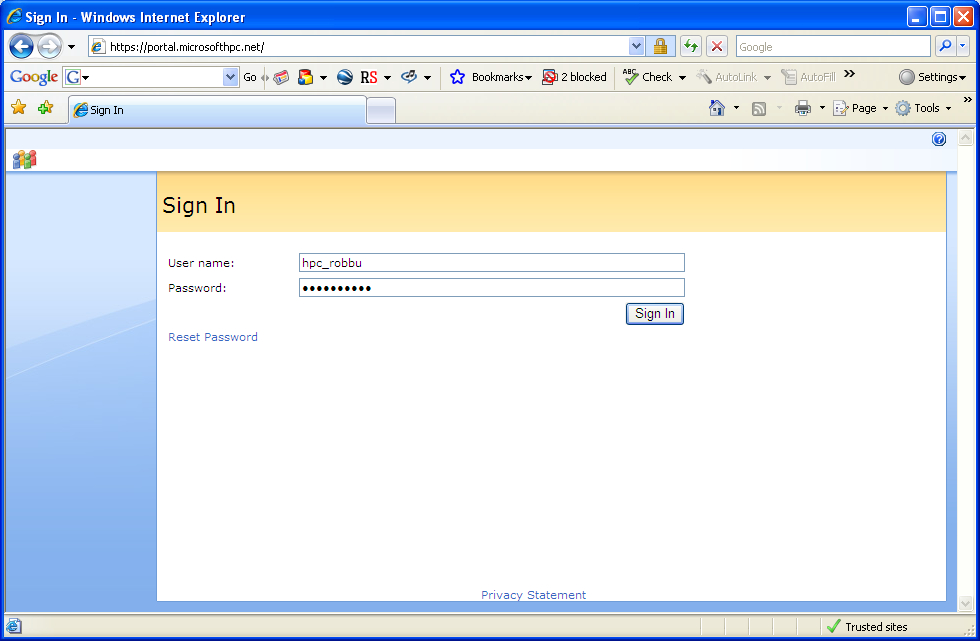 12/9/2008
Microsoft eScience Workshop 2008
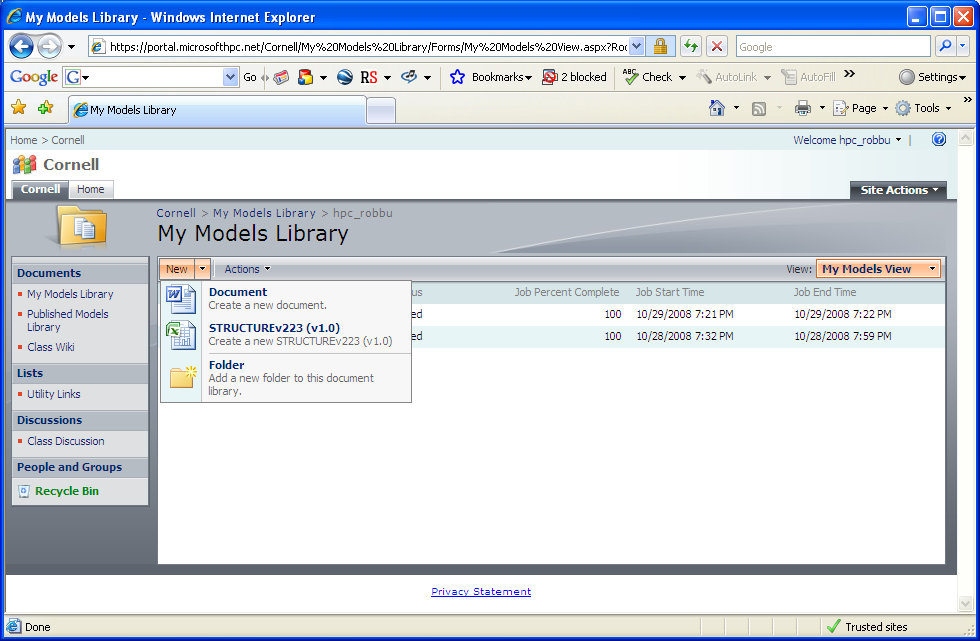 12/9/2008
Microsoft eScience Workshop 2008
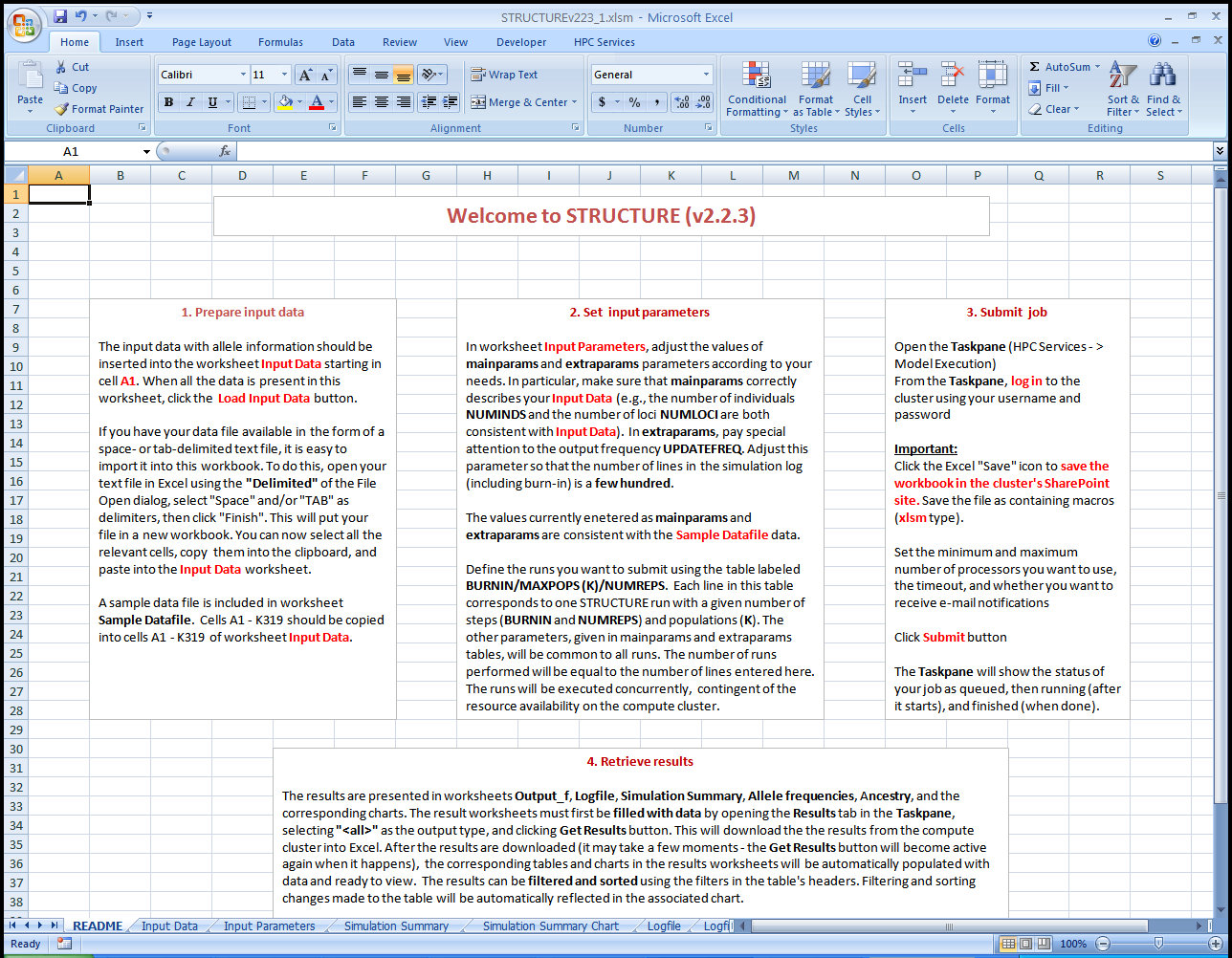 12/9/2008
Microsoft eScience Workshop 2008
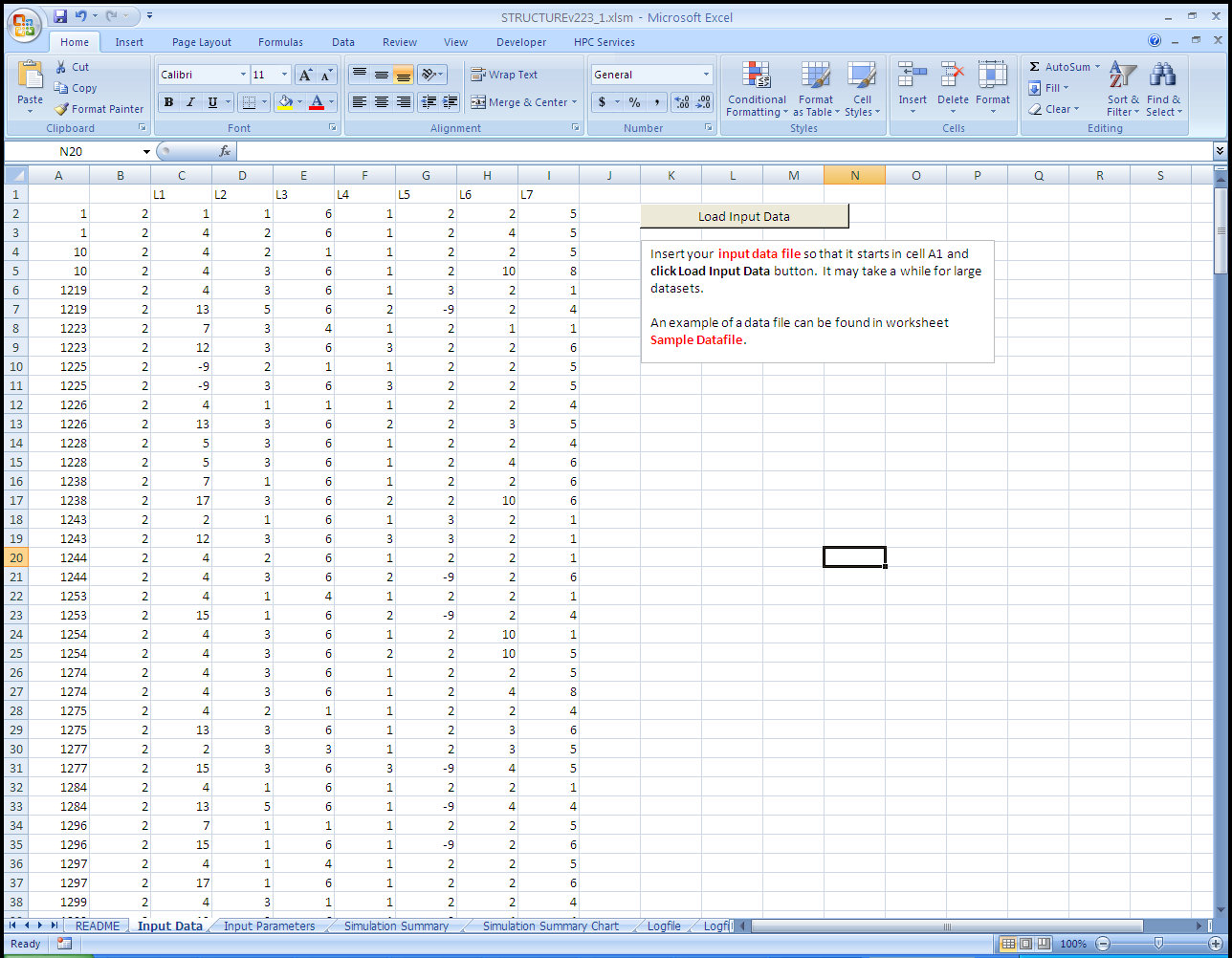 12/9/2008
Microsoft eScience Workshop 2008
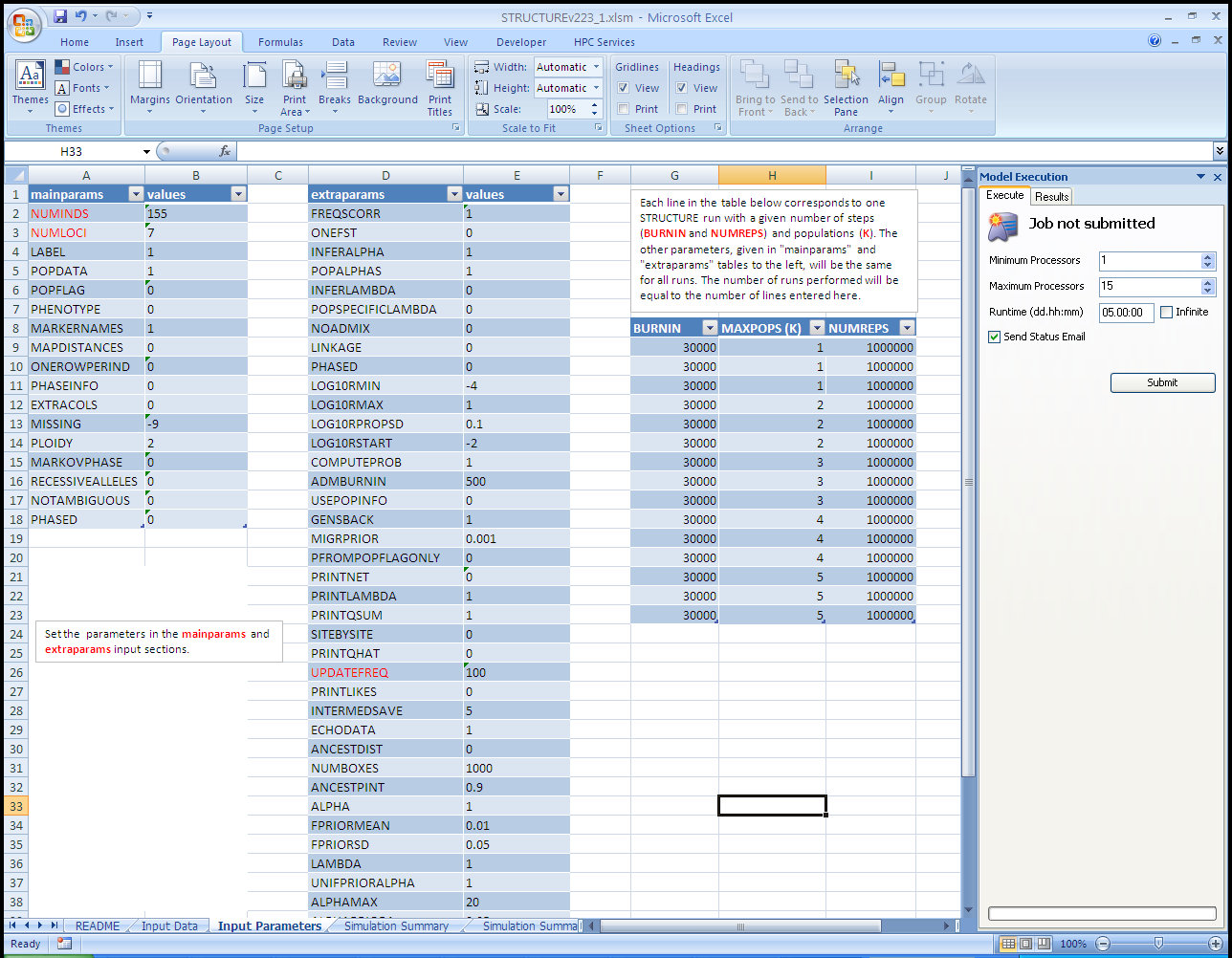 12/9/2008
Microsoft eScience Workshop 2008
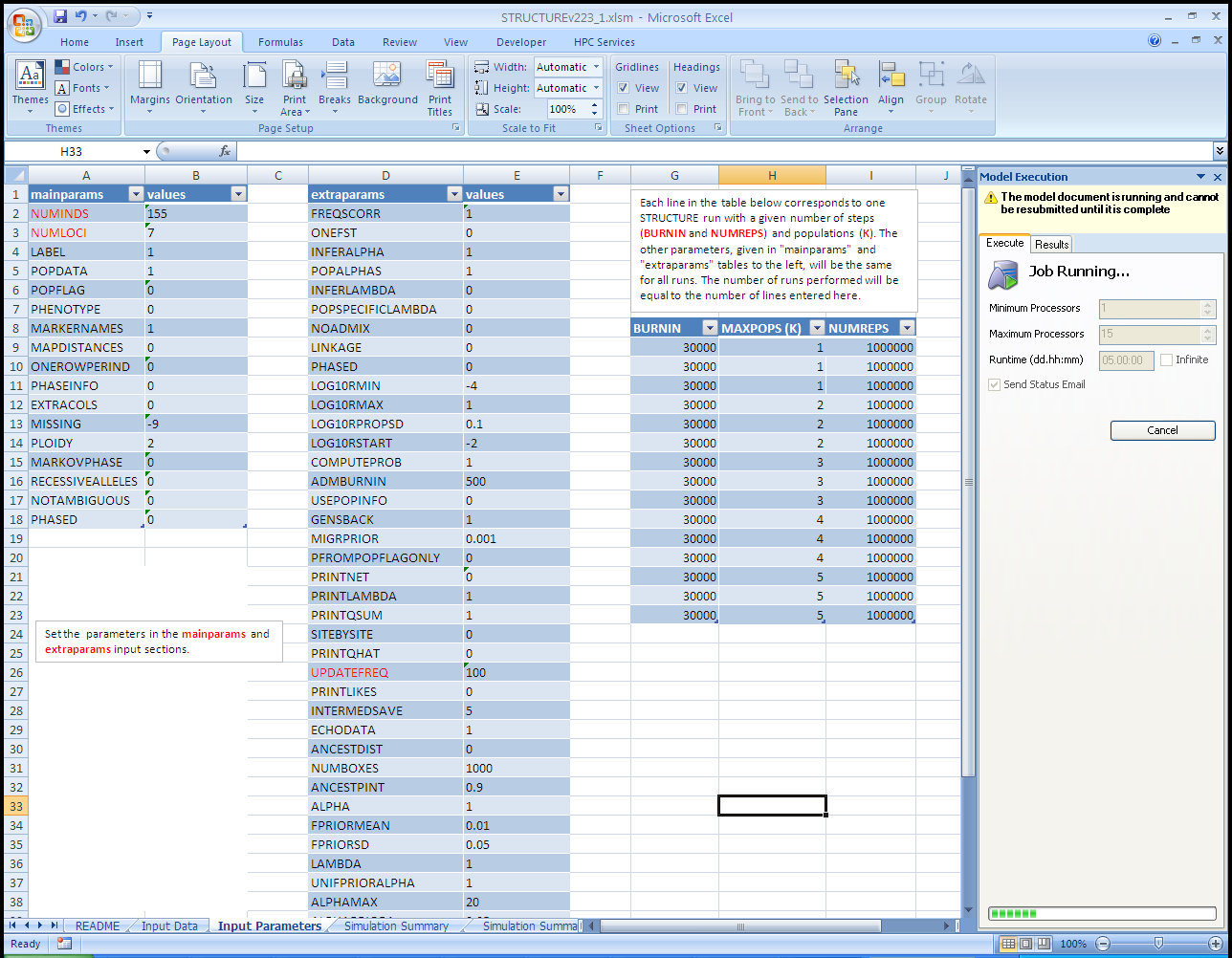 12/9/2008
Microsoft eScience Workshop 2008
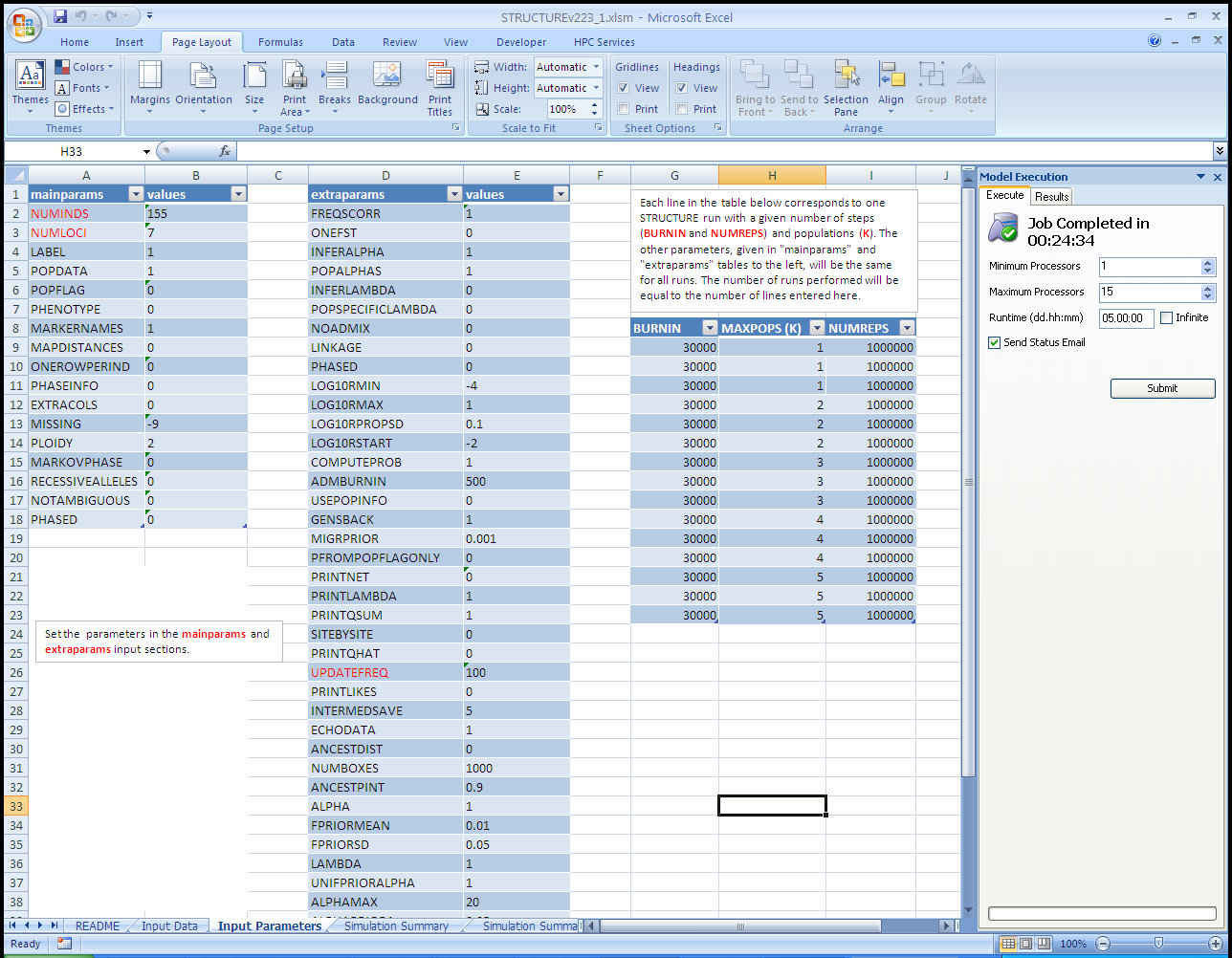 12/9/2008
Microsoft eScience Workshop 2008
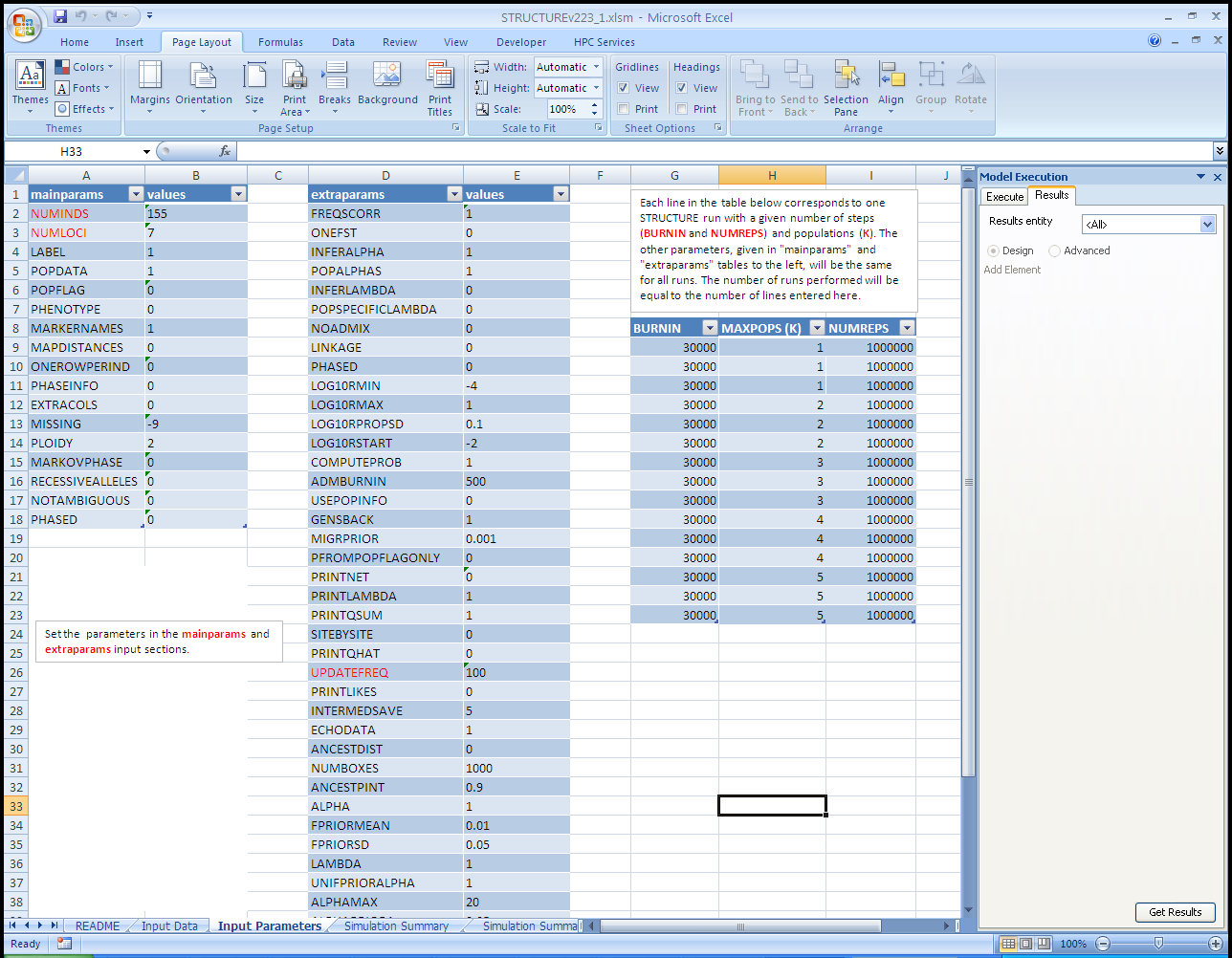 12/9/2008
Microsoft eScience Workshop 2008
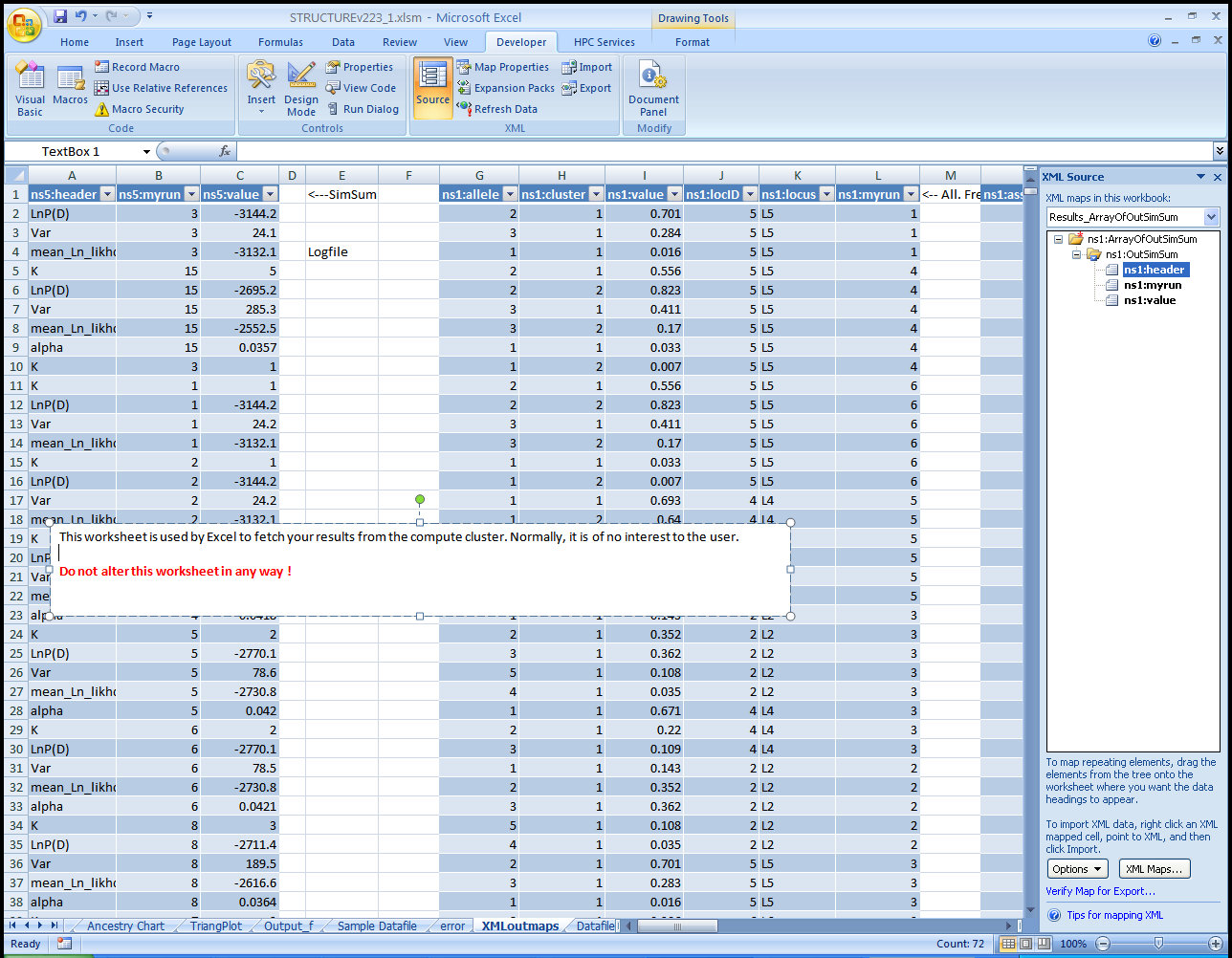 12/9/2008
Microsoft eScience Workshop 2008
Output information from XML maps is visualized using
 pivot tables
 pivot charts
 VB macros
12/9/2008
Microsoft eScience Workshop 2008
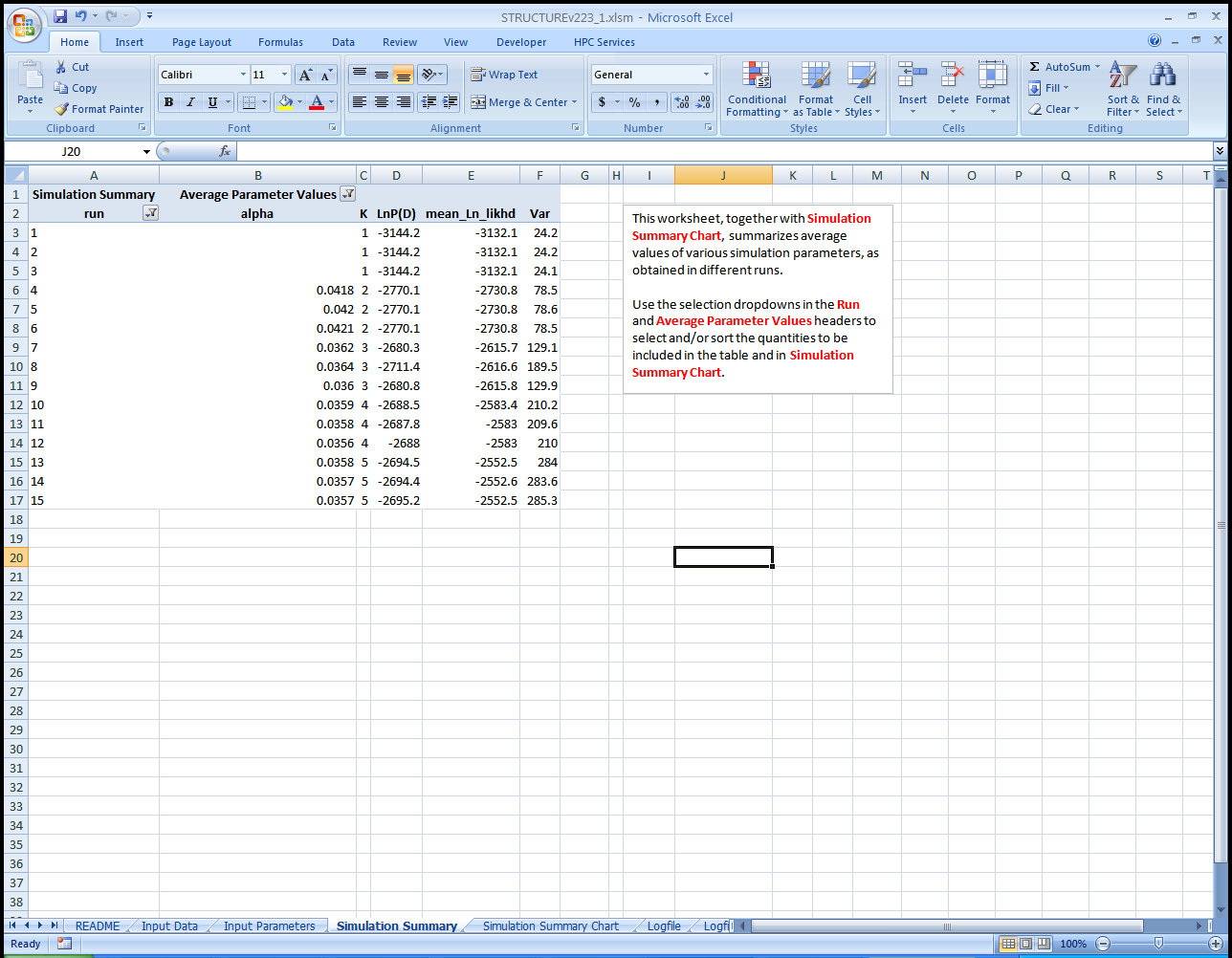 12/9/2008
Microsoft eScience Workshop 2008
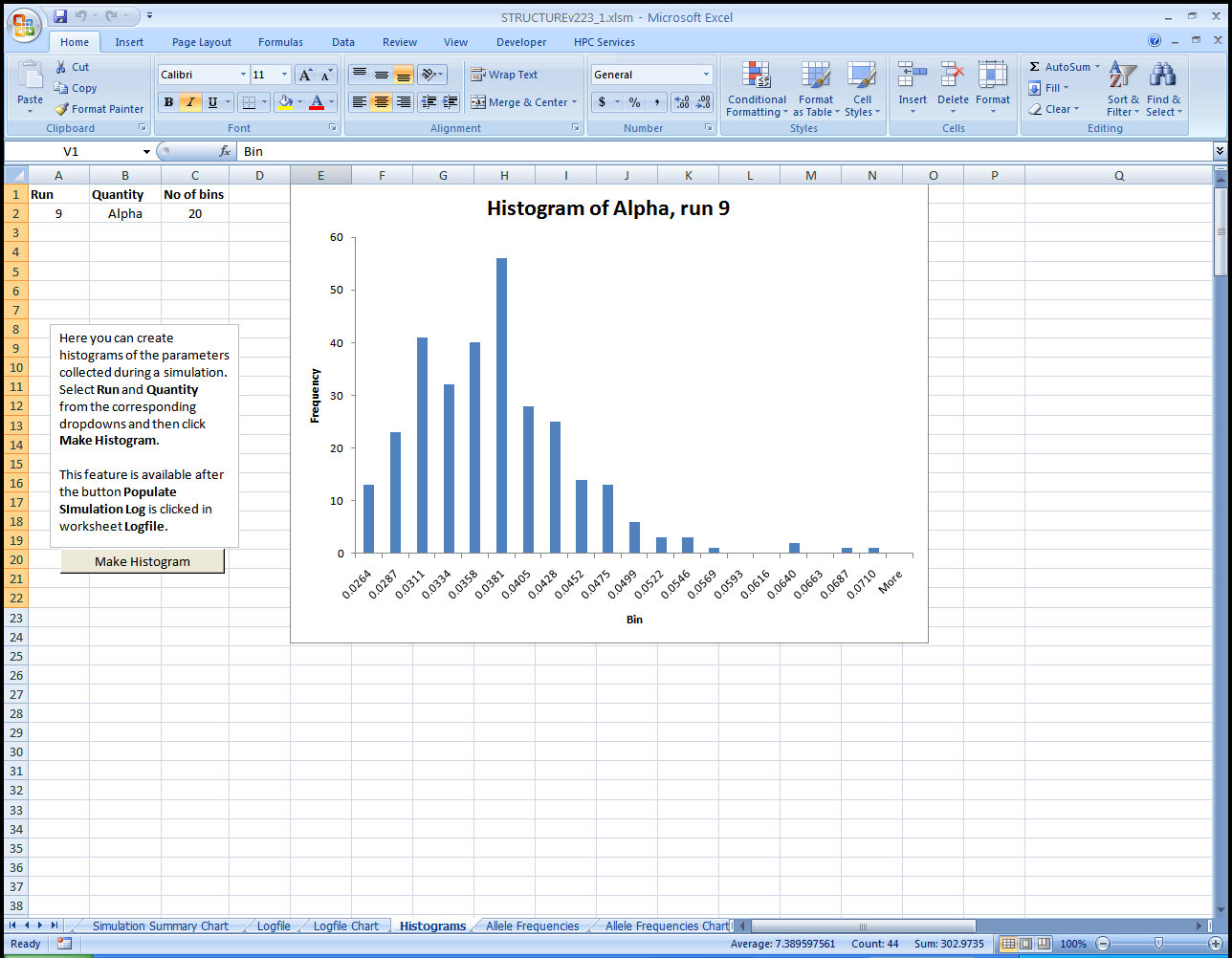 12/9/2008
Microsoft eScience Workshop 2008
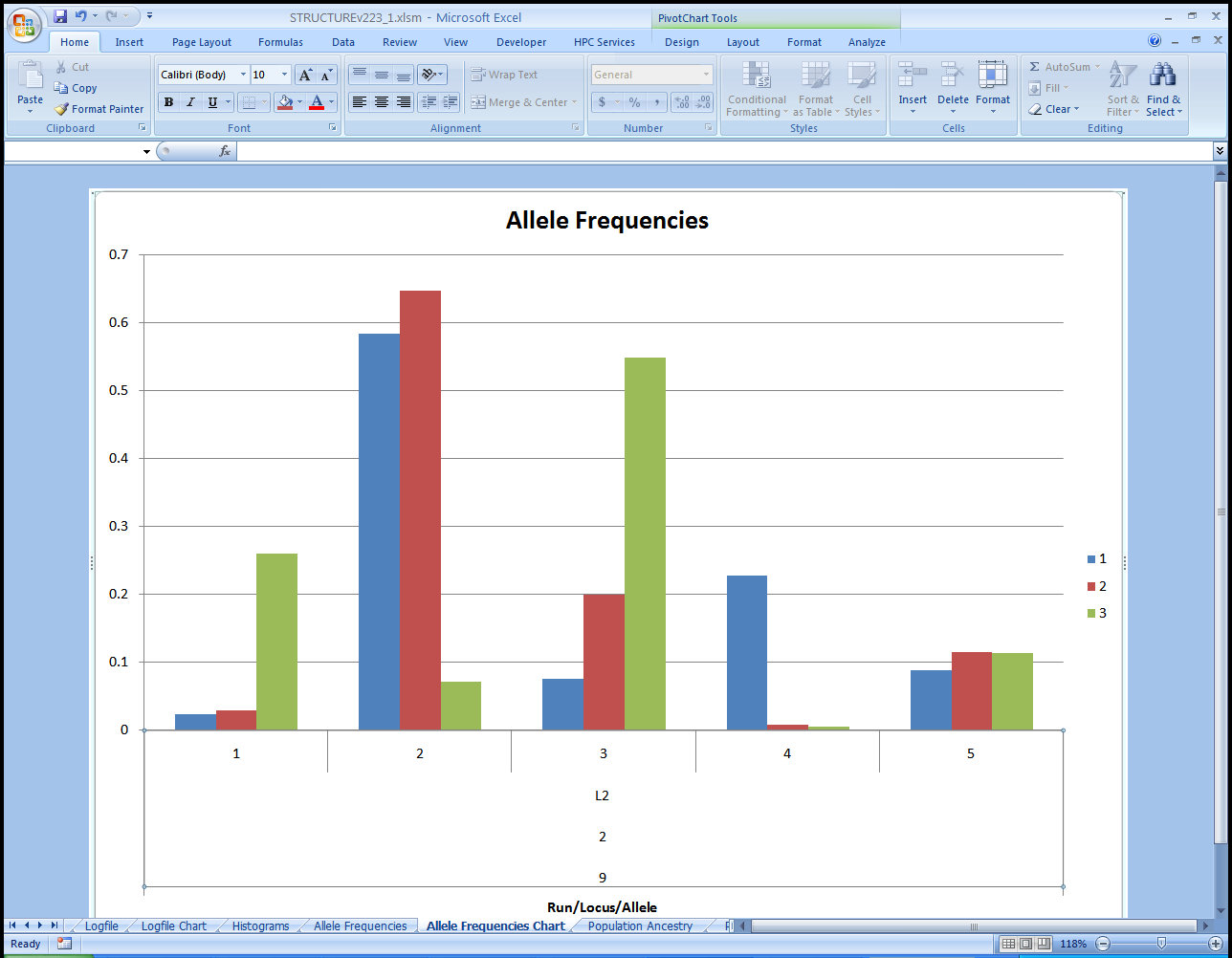 12/9/2008
Microsoft eScience Workshop 2008
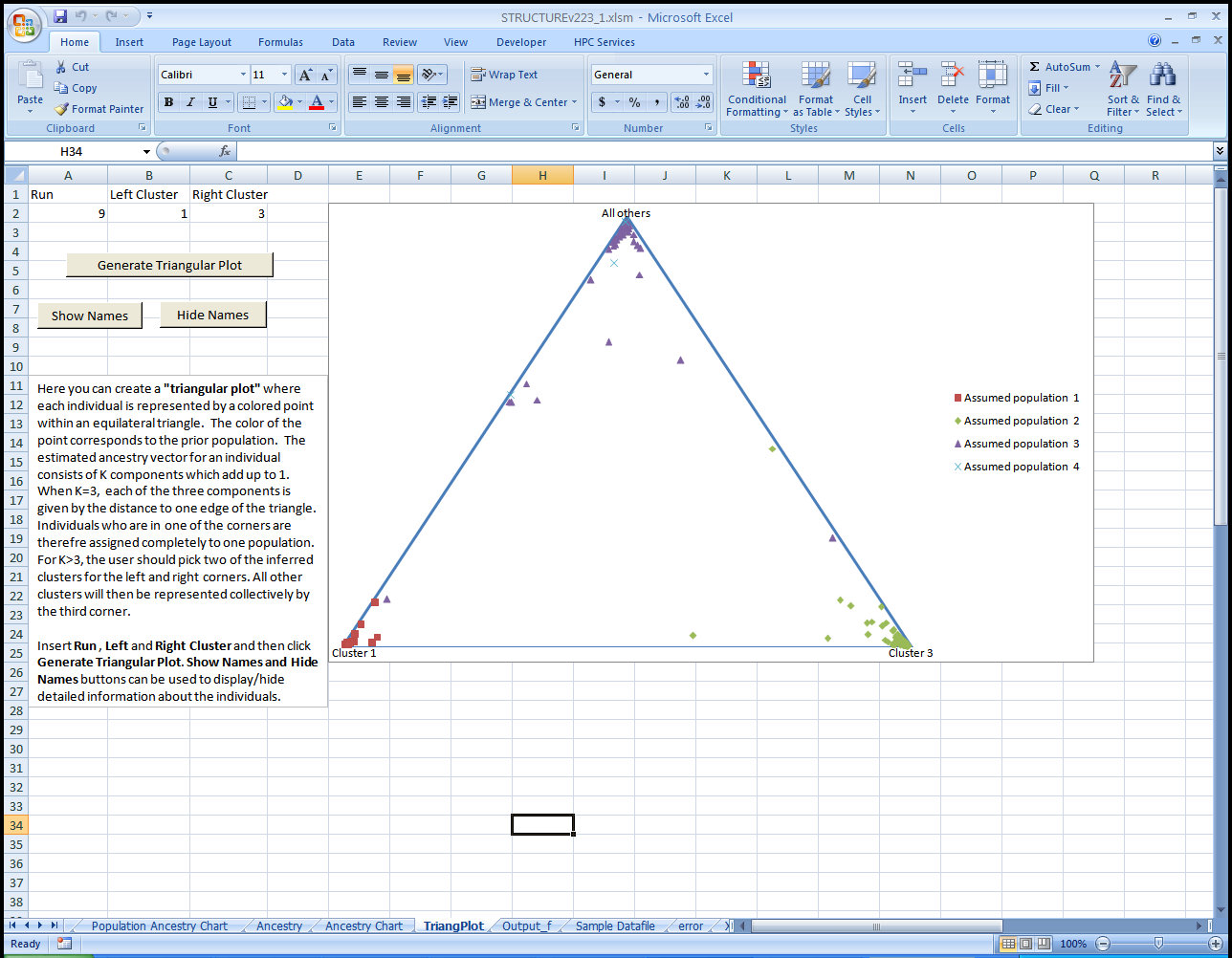 12/9/2008
Microsoft eScience Workshop 2008
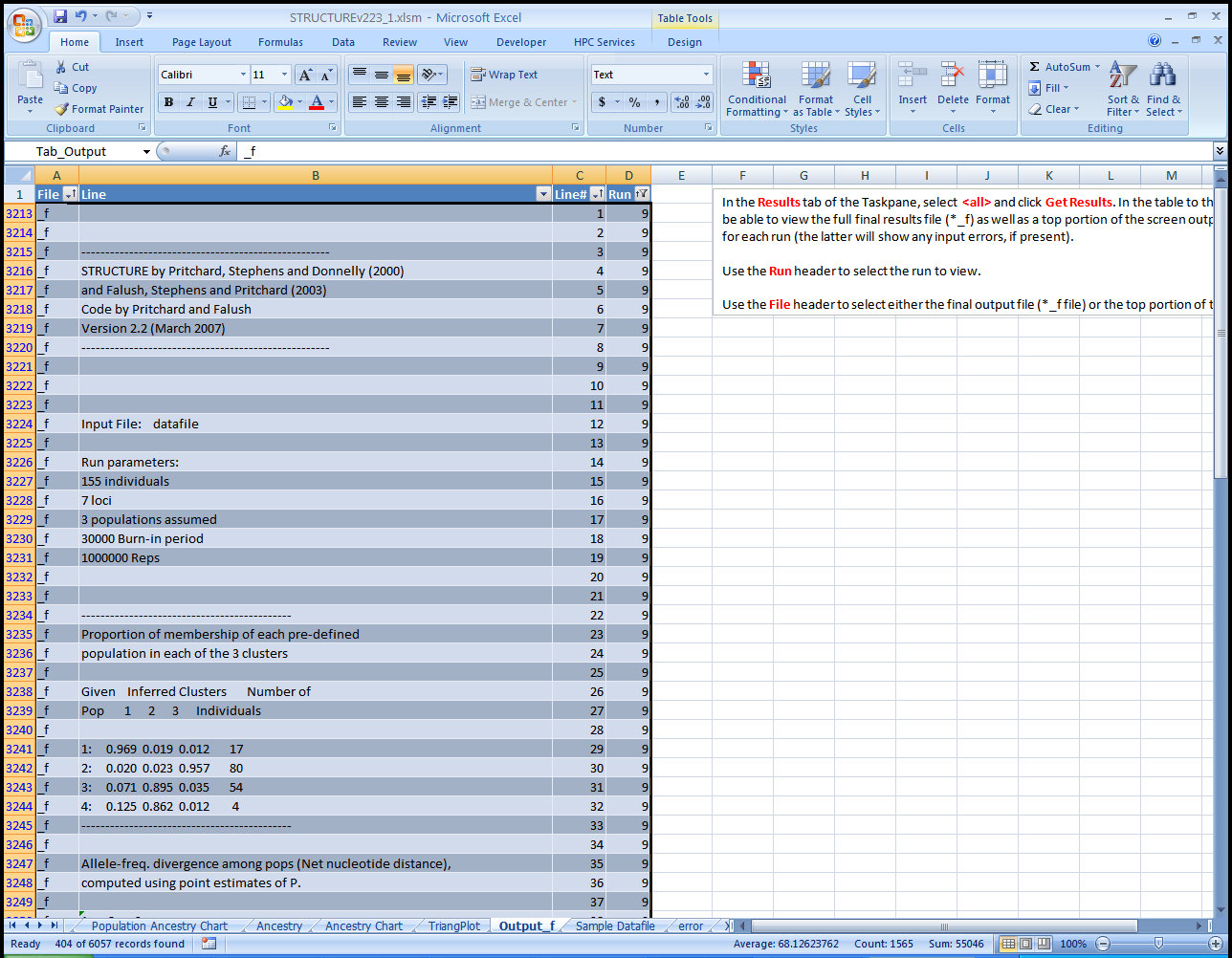 12/9/2008
Microsoft eScience Workshop 2008
CompFin as a platform for computational biology
Pros:
Powerful Excel user interface
Easy deployment
On-site (on-cluster) data storage (not used here, but with great potential for data-intensive applications, such as Next Generation Sequencing data analysis)
CompFin developed with the idea of bringing computational power to the data (rather than data to computational power)
Directions of future development
Currently, input/output data transfer is through Excel only. Basic file transfer functionality is needed.
Raw biological data usually too big or not “pretty” enough to be put into Excel
Output transfer from on-cluster SQL storage to Excel XML maps not too efficient for large datasets (although greatly improved as a result of this project)
User needs domain account on cluster – good for small, closed organization, not so much for  an open university research environment
12/9/2008
Microsoft eScience Workshop 2008
We acknowledge support from
Microsoft HPC Institute program
Microsoft Research
…. and collaboration with MS HPC Team
Richard Ciapala
Daniel Simon
12/9/2008
Microsoft eScience Workshop 2008